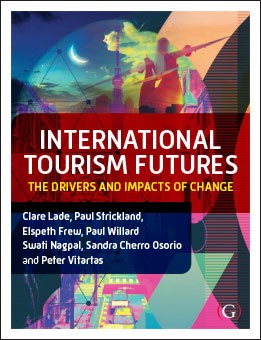 Chapter 1: Introduction
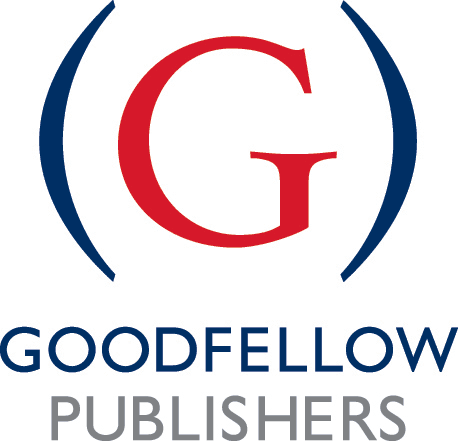 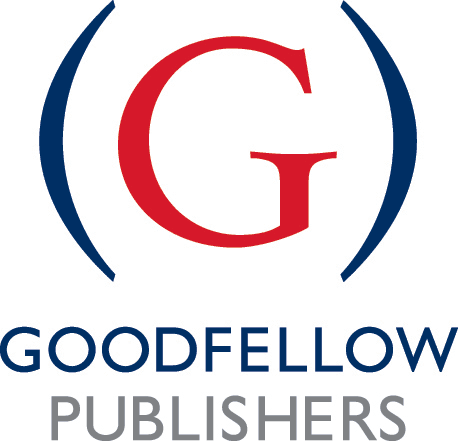 International Tourism Futures © Clare Lade, Paul Strickland, Elspeth Frew, Paul Willard, Swati Nagpal, Sandra Cherro Osorio, Peter Vitartas. 
All rights reserved 2020
Chapter Outline
Introduction
The global tourism industry today
Definitions
Growth and contribution of the industry
Why tourism futures?
Futures
Sectors
Themes
Foresight
International Tourism Futures © Goodfellow Publishers 2020
Introduction
Covid-19 impacts on the tourism industry
UNWTO predicts international tourism decline between 60-80% in 2020.
Important therefore to consider what the future holds
Current and future capabilities of the industry
Rebuilding and disrupting
Building resilience
Change is the only certainty
Climate change, political change, financial impacts or pandemics
Core principles of anticipating future of international, travel and hospitality sectors
International Tourism Futures © Goodfellow Publishers 2020
[Speaker Notes: The impacts of Covid-19 are being felt across the world’s societies, economies and natural environment. Some industries have been more impacted than others, including the international tourism industry. The United Nations World Tourism Organisation (UNWTO) predicts that due to the travel related impacts of Covid-19 international tourism could decline by between 60-80% in 2020, with US$80 billion already lost in exports from the industry for the first quarter of 2020 (UNWTO, 2020a).

 
In these unprecedented times, it becomes more important than ever to consider what the future might hold for the industry. By examining current and future capabilities of the industry, this research book explores the opportunities available to shape the future through rebuilding, disrupting and developing greater resilience in the tourism industry. The common theme throughout the chapters is change – no matter how change emerges, the authors of this book recognise that the industry is always going to face times of turbulence, whether it be climate change, political or financial disruptions or pandemics, those in the industry need to have resilience, understand the forces of change and are prepared to adapt. This chapter sets out the core principles associated with anticipating the future of the international travel, hospitality and events sectors. It starts with a broad overview of the global tourism industry, followed by the definitions and scope of the sectors that will be covered in the book. A discussion on tourism futures as an area of research is presented and finally, the sections and individual chapters are introduced.]
Definitions
Tourism Industry:

“The cluster of production units in different sectors that provide consumption goods and services demanded by tourists. Such clusters are called sectors because tourist acquisition represents such a significant share of their supply that, in the absence of tourists, their production of these would cease to exist in meaningful quantity”

UN World Tourism Organisation-UNWTO (2008)
International Tourism Futures © Goodfellow Publishers 2020
[Speaker Notes: The definition of the tourism industry for the purposes of this book has been adapted from the UNWTO as being:

The cluster of production units in different sectors that provide consumption goods and services demanded by tourists. Such clusters are called sectors because tourist acquisition represents such a significant share of their supply that, in the absence of tourists, their production of these would cease to exist in meaningful quantity (UNWTO, 2008).]
The Global Tourism Industry Today
Tourism has seen significant growth in the last few decades
Rising disposable income and living standards 
Tourism industry includes
Travel sector
Hospitality sector
Events sector
Drivers of transformation and growth on the demand side
Rising disposable income
Favourable exchange rates
Technological change
Government regulations
Changing consumer preferences
International Tourism Futures © Goodfellow Publishers 2020
[Speaker Notes: Notwithstanding the current threat to the industry from Covid-19, tourism has seen significant growth in the last few decades based largely on the rising disposable income and living standards in a significant part of the world’s population.

The three sectors referred to in the above definition that form a key focus of this book are the travel, hospitality and events sectors. Therefore, when referring to the ‘Tourism Industry’, all three sectors are encompassed in the discussion although we also recognise that the industry is sometimes referred to as the ‘THE’ sector.

It is important to note that the drivers of transformation in the industry continue to arise from both the demand and supply side. On the demand side, we have seen rising disposable income, favourable exchange rates, technological change, government regulations and changing consumer preferences for leisure activity and spending (Page and Connell, 2020).]
The Global Tourism Industry Today
Drivers of transformation and growth on the supply side
Governments and local tourism operators have increased supply to meet increasing demand
Transport
Accommodation
Visitor-attractions
Associated services 
Government incentives to attract tourists
Tourism continues to create value for governments at all levels
Employment and income
Raising cultural awareness
Bringing people together
International Tourism Futures © Goodfellow Publishers 2020
[Speaker Notes: In response, governments and local tourism operators have moved to step in and meet this growing demand. Supply is rising to meet this increased demand in relation to transport, accommodation, visitor-attractions, associated services and government incentives to attract tourists (Dwyer et al., 2020).
 
Governments at all levels - national, regional and local, have grown to appreciate the value of tourism income for their economies and the importance it has made to the employment and training of people. World-wide tourism arrivals in 2019 included 1.5 billion travellers generating US$1.5 billion (UNWTO, 2020e). Its impact cannot be understated with almost all countries in the world depending to some extent on tourists to support their economy. This highlights the importance of the industry and recognises that it is in the interest of all countries that tourism continues to exist globally in some capacity. Aside from the economic and employment benefits there are many other important contributions that tourism makes. Whether it be raising awareness of the many cultural differences around the world, highlighting the importance of national treasures or simply bringing people together so that they might experience conversations, stories or understand the many ways that people live, tourism makes for a much richer and harmonious globe.]
Definitions
Tourism futures

‘Involves analysing trends, patterns, historical underpinnings and change to compose a range of possibilities for the industry in the medium to long term future’
 (Buhalis et al., 2006).
International Tourism Futures © Goodfellow Publishers 2020
Why Tourism Futures?
Frame the future of the industry for business and policymakers
New and evolving area
Three features of tourism futures
Systems view
Potential and probable future trends
Medium to long-term view
International Tourism Futures © Goodfellow Publishers 2020
[Speaker Notes: With the growth and size of the global tourism industry, it becomes important to understand and effectively frame the future of the industry for business leaders and policy-makers (Veal et al., 2015; Yeoman and Postma, 2014).  Tourism futures is a relative new area that is evolving, and involves analysing trends, patterns, historical underpinnings and change to compose a range of possibilities for the industry in the medium to long term future (Buhalis et al., 2006).  

Thus, there are three features of futures studies that set the tone of this book. Firstly, we aim to take a systems’ view of the industry, which includes a consideration of the range of stakeholders including, inter alia, consumers, producers, governments, NGOs and local communities. This allows for a holistic understanding of the scope of industry, and important inter-relationships between stakeholders that might shape future scenarios. Secondly, we examine potential and probable future trends based on an analysis of the socio-cultural technological, economic, environmental, political and international dimensions. Thirdly, we take a medium to long-term view of the future potential and opportunities available to the travel, hospitality and events sectors that extends beyond the one to three years strategic planning cycle.]
Futures
Chapter 2
Drivers likely to influence tourism in the future
Internal and external forces of change
Smart tourism, virtual tourism, underwater hotels etc
Chapter 3
Rise of the middle class
International Tourism Futures © Goodfellow Publishers 2020
[Speaker Notes: In Chapter Two, we explore the drivers that are likely to influence tourism in the future, through an analysis of the external and internal forces of change in the industry.  Concepts such as smart tourism, virtual tourism, underwater hotels, artificial intelligence are introduced to showcase examples of what is currently being implemented in some countries and/or sectors. Other concepts such as the potential of space tourism and impacts of climate change are also explored to indicate how the industry may change depending on demand. This is followed by a detailed look into the rise of the middle class in the decades leading up to 2050 in Chapter Three.]
Sectors
Chapter 4
Hospitality trends and future scenarios
Innovative products and services in the sector
Chapter 5
Future of visitor attractions
Theme parks and world-renowned tourist attractions
Impact of social media and over-tourism on visitor attractions
Chapter 6
Events in the future
Sustainability, inclusivity and technology
International Tourism Futures © Goodfellow Publishers 2020
[Speaker Notes: Hospitality trends and future scenarios are discussed in Chapter Four highlighting innovative products and services that are becoming available.  In Chapter Five, we explore the future of visitor attractions by using the examples of theme parks and world-renowned tourist attractions to illustrate the possible developments in this area, and we consider the impact of social media and over-tourism on these attractions.  Events of the future are covered in Chapter Six, where we delve into the various contemporary issues which are likely to make an impact on events in the future which include event sustainability, event inclusivity and event technology.]
Themes
Chapter 7
Future education and training needs of the industry
Education in tourism, hospitality and events
Contemporary factors including learning and teaching
Chapter 8
Future of film tourism
Chapter 9
Wellness tourism – a growing niche market
Chapter 10
Industry impact on socio-cultural, environmental and economic dimensions of sustainable development.
International Tourism Futures © Goodfellow Publishers 2020
[Speaker Notes: In order to meet the future education and training needs of the industry, Chapter Seven explores the development of education in tourism, hospitality and events, and the contemporary factors influencing learning and teaching. In Chapter Eight, the focus is turned to the future of film tourism, which continues to grow in popularity.  Similarly, wellness tourism is currently one of the fastest growing tourism niche markets, which is covered in Chapter Nine.  In Chapter Ten, we consider the tourism industry’s impacts on socio-cultural, environmental and economic dimensions of sustainable development into the future.]
Foresight
Chapter 11
Future proofing a crisis
Types of crises and crisis management strategies
Chapter 12
Future approaches to problem solving
Systems thinking
Chapter 13
Potential scenarios
Demise of tourism
Chapter 14
Future scenarios in the travel, hospitality and events sectors
International Tourism Futures © Goodfellow Publishers 2020
[Speaker Notes: In the remaining chapters, our attention is turned to the development of foresight among tourism practitioners, students and policy-makers.  There is a focus on future approaches to problem-solving in Chapter 12, presenting potential scenarios that spell the demise of tourism as we know it in Chapter 13, and building of future scenarios in the travel, hospitality and events sectors in Chapter 14. Finally, a summary of the book is presented in Chapter 15.]
Summary
In these unprecedented times, it becomes more important than ever to consider what the future might hold for the industry.
To take advantage of growth in leisure and tourism expenditure, it is important that businesses, governments and other stakeholders in the entire tourism ecosystem understand the trends that are likely to shape the future of the industry (Buhalis et al., 2006).
Recurring themes in tourism futures include globalisation, sustainability, artificial intelligence, problem solving, and change.
International Tourism Futures © Goodfellow Publishers 2020
Education is our passport to the future, for tomorrow belongs to the people who prepare for it today.
― Malcolm X
International Tourism Futures © Goodfellow Publishers 2020